Studiul de impact la nivel național și european privind educația timpurie a copiilor

- Rezultate preliminare -
Studiu realizat de Cult Market Research.
28 februarie 2019 
București
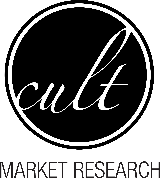 Cuprins prezentare:
Introducere
Metodologie și eșantion
Prezentarea rezultatelor preliminare
Exemple de bune practici 
Întrebări & Răspunsuri
A. Introducere
Realizarea unei analize de impact asupra politicilor publice actuale în domeniul educației timpurii în Romania și la nivel european. 

Scopul analizei este de a identifica bune practici și posibilități de îmbunătățire a legislației în domeniu prin formularea de propuneri de politici publice alternative la cele inițiate de Guvern.
B. Metodologie și eșantion
Metodologia folosită pentru studiu a fost mixtă (abordare calitativă și cantitativă).

Desk Research: analiza cadrului legislativ și analiza secundară a datelor

Studiul calitativ : 16 interviuri realizate față în față și telefonic

Studiul cantitativ: 177 de chestionare cu specialiștii în educație timpurie: reprezentanți ai ONG-urilor, partenerilor sociali, autorităților și instituțiilor publice implicate în dezvoltarea educației timpurii în România.

Studiul calitativ: 5 studii de caz (Spania, Italia, Franța, Slovenia și Finlanda)

Perioada de colectare a datelor: 
Studiu cantitativ: 11.12.2018 –19.12.2018
Studiu calitativ: 8.01.2019 –22.01.2019
Studiu calitativ – studii de caz: 11.02.2019 – 28.02.2019
Eșantion
Regiunea de dezvoltare
Tipul instituției
Genul respondentului
Vârsta medie a respondenților
43 de ani
D2. Vârsta dumneavoastră în ani împliniți?
D1. Genul dumneavoastră este?
Figura 1. Percepții asupra direcției sistemului educațional din România
Intro: Care considerați că este direcția în care se îndreaptă sistemul educațional din România?
Sursa datelor: Studiu realizat de Cult Market Research la comanda ACEDO
B. Sondaj sociologic
Percepții asupra direcției sistemului educațional din România
Intro: Care considerați că este direcția în care se îndreaptă sistemul educațional din România?
Evaluarea situației educației timpurii în România
„Înainte în creşe era un număr destul de mic de copii pe educaţia timpurie şi nu se făceau foarte multe activităţi, presupunea mai mult supravegherea şi îngrijirea lor. Acum se încearcă cât de cât să-i implice în diferite activităţi, cu anumite reguli, anumite sarcini pe care trebuie să le rezolve.” (S-V Oltenia)
6,67
Q1. Cum ați evalua, în general, situația educației timpurii din România? (Vă rugăm să oferiți o notă de la 1 la 10 unde 1 înseamnă „Foarte proastă”, iar 10 înseamnă „Foarte bună”)
Gradul de cunoaștere a măsurilor aplicate pentru educația timpurie
„Principiile din Legea Învățământului sunt corecte și funcționale, dar nu se aplică. (...) Pentru educația timpurie nu legislația este problema, ci modul de implementare. Legislația e corectă, nu este implementată, probabil din cauza părinților.” (Centru)
Q2. Cunoașteți măsuri aplicate de autorități și instituții publice (în domenii precum: educație, incluziune socială, sănătate, etc.) care acoperă segmentul educației timpurii 0-3 ani?
Percepția asupra eficienței și implementării măsurilor
Q3. În ce măsură considerați că aceste măsuri sunt eficiente și bine implementate? (Vă rugăm să oferiți o notă de la 1 la 5 unde 1 înseamnă „Foarte mică măsură/Deloc”, iar 5 înseamnă „Foarte mare măsură”)
Impactul pozitiv al măsurilor actuale asupra educației timpurii
„Anul acesta a apărut specific o legislație pentru copiii cu autism, o legislație care nu exista. Anul acesta au început să facă în mod specific pentru autism, adică se lucrează. Pe partea asta s-au făcut într-adevăr progrese. Problema este că bun, avem legislația, dar cum o implementăm? Pentru că există probleme de a implementa această legislație, cadrele didactice din grădiniță de multe ori sunt refractare, nu înțeleg despre ce este vorba. Și nu există o modalitate bine pusă la punct de transmitere a acestor informații.” (București)
Q4. De asemenea, în ce măsură considerați că măsurile/ politicile publice actuale din domeniul educației timpurii adresate segmentului 0-3 ani au un impact pozitiv? (Vă rugăm să oferiți o notă de la 1 la 5 unde 1 înseamnă „Foarte mică măsură/Deloc”, iar 5 înseamnă „Foarte mare măsură”)
Prioritățile politicilor publice de educație timpurie în perioada viitoare
„În ultimii ani au apărut mai mulți copii cu CES, în special cu autism, dar și celelalte tulburări. Într-adevăr, a crescut foarte mult numărul cazurilor.” (București)
Q5. Care considerați că ar trebui să fie prioritățile politicilor publice de educație timpurie adresate segmentului 0-3 în perioada următoare? (Maxim 3 variante de răspuns) – TOP 4
Impedimente în creșterea calității educației timpurii în România
„Tot timpul ni se cer o grămadă de hârtii. Ce educație să faci când completezi hârtii?!” (București)
Q6. Care considerați că sunt principalele impedimente în creșterea calității educației timpurii în România pentru segmentul 0-3 ani? (Maxim 3 variante de răspuns)
Adaptarea numărului de creșe la cerere
„Numărul limitat de locuri în creşe, grădiniţe, ceea ce duce la un număr mare al copiilor în grupe, ceea ce duce la un act educativ mai de proastă calitate.” (N-E)
Q7. Considerați că numărul creșelor din localitatea dvs. este suficient raportat la cererile de înscriere a copiilor?
Existența suficientă a personalului calificat pentru a lucra în domeniul educației timpurii în localitate
„Avem 10-15 copii la un educator și un ajutor.” (București)

 „Specialiștii sunt greu de găsit: psihologi, logopezi, sociologi... Oamenii abandonează repede dacă nu găsesc rapid un loc de muncă în domeniu.” (Centru)

„Nu mi se pare normal ca în lucrul cu copiii cineva să aibă doar școala generală, nici măcar ca îngrijitor.” (Centru)
Q9. Considerați că, în prezent, există suficient personal calificat pentru a lucra în domeniul educației timpurii pentru segmentul de vârstă 0-3 ani în localitatea dvs.?
Respectarea curriculumului de educație timpurie
Q10. În ce măsură considerați că este respectat curriculumul de educație timpurie?
Curriculum adresat educației timpurii pentru segmentul de vârstă 0-3 ani
„Curriculum ar trebui să pună accent mai mult pe dezvoltarea emoțională decât pe predarea informației ca atare. Dezvoltarea emoțională a copilului primează.” (N-E)
Q11. Cum ați descrie curriculumul adresat educației timpurii pentru segmentul de vârstă 0-3 ani în România?
Accesul la educație timpurie (medii)
„Familiile defavorizate pun pe planul 2-3 şcoala şi pe primul plan pun a se descurca şi a trăi.” (N-E)

„Este foarte importantă educaţia timpurie pentru această categorie de copii (CES). Acest concept este foarte strâns corelat cu cel de intervenţie timpurie. Dacă pentru copiii tipici este de asemenea importantă, pentru cei care au abateri în disontogenie, adică în dezvoltarea normală este cu atât mai important să se intervină timpuriu.”
Q12. Cum evaluați accesul la educație timpurie pentru: (vă rugăm să acordați o notă de la 1 la 10, unde 1 înseamnă „Nu există acces”, iar 10 înseamnă „Acces foarte facil”)
Informarea părinților cu privire la educația timpurie
„Intervenția ar trebui făcută la părinți, în special cei tineri, șomeri și cu educație scăzută.” (N-V)
Q14. Considerați că părinții din România sunt informați suficient cu privire la educație timpurie a copiilor?
Canalele ideale de promovare a educației timpurii pentru părinți
Q15. Care dintre următoarele ar constitui cele mai bune canale de promovare a educației timpurii a copiilor în rândul părinților? (Maxim 3 variante de răspuns)
D. Exemple de bune practici
Italia –  Modelul de educație timpurie Reggio Emilia – pedagogia ascultării. Modelul Reggio Emilia promovează evoluția copilului ca protagonist puternic și capabil în propriul proces de învățare. Metoda Reggio Emilia încurajează educatorii să învețe continuu și să implice comunitatea în procesul educațional al copiilor.

Spania – Proiecte inter-generaționale: implicarea bunicilor/vârstnicilor în activitățile copiilor de 0-3 ani. Obiectivele au fost acelea de a dezvolta atitudinile intergeneraţionale în rândul copiilor şi seniorilor, de a promova atitudinile şi valorile legate de solidaritate şi de a contribui la dezvoltarea afectivă şi socială a copiilor. 

Franța – Stimularea creării unor creșe private din partea companiilor private (La crèche d’enterprise). Creșele sunt înființate de angajator pentru angajații lor și sunt amplasate de obicei în apropierea locului de muncă. 

Slovenia – Atelier lingvistic pentru integrarea imigranților sau Incluziunea grupurilor vulnerabile. Creșele organizează activități de învățare a limbii slovene de către copii și părinții acestora. Pe lângă participarea la atelierele de limbă, părinții pot participa și la alte activități ale instituțiilor de învățământ. 

Finlanda – Program flexibil. Creșele oferă posibilitatea de a apela la serviiciile lor și pe parcursul serii, nopții sau în week-end, atunci când părinţii lucrează în ture.
Bunele practici propuse de participanții la studiu: Sistemul Montessori, Sistemul Waldorf, implicarea ONG-urilor în lucrul cu copiii cu CES, revizuirea Legislației privind personalul, Oferirea de cursuri specializate pentru educatori puericultori și educatori cu privire la educația și incluziunea copiilor cu CES în sistemul educațional
E. Întrebări & Răspunsuri
?
Vă mulțumim pentru atenție!
Echipa de proiect Cult Market Research
Dr. Alexandru Zodieru – Coordonator studiu și cercetare de teren
Paul Acatrini – Expert Sociolog
Alexandra Călin – Expert Sociolog
Gabriel Lupu – Expert Statistician
Alexandra Vîjeu – Expert analiză bune practici
Alexandru Stroe – Responsabil Servicii operare chestionare
Mihaela Andrușcă – Expert educație
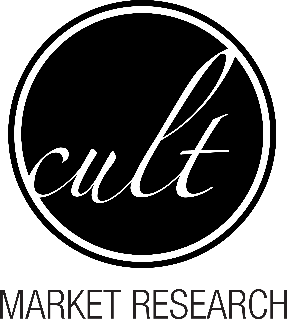